CSC589 Introduction to Computer VisionLecture 7
Thinking in Frequency 
Bei Xiao
Last lecture
More on Image derivatives
Quiz
Image De-noising
Median Filter
Introduction to Frequency analysis

Homework submitted after tomorrow will receive ZERO points. This informationis in the syllabus!
Today’s lecture
Fourier transform and frequency domain
Fourier transformation in 1d signal
Fourier transform of images
Fourier transform in Python

Reminder: Read your text book. Today’s lecture covers materials in 3.4
Hybrid Image
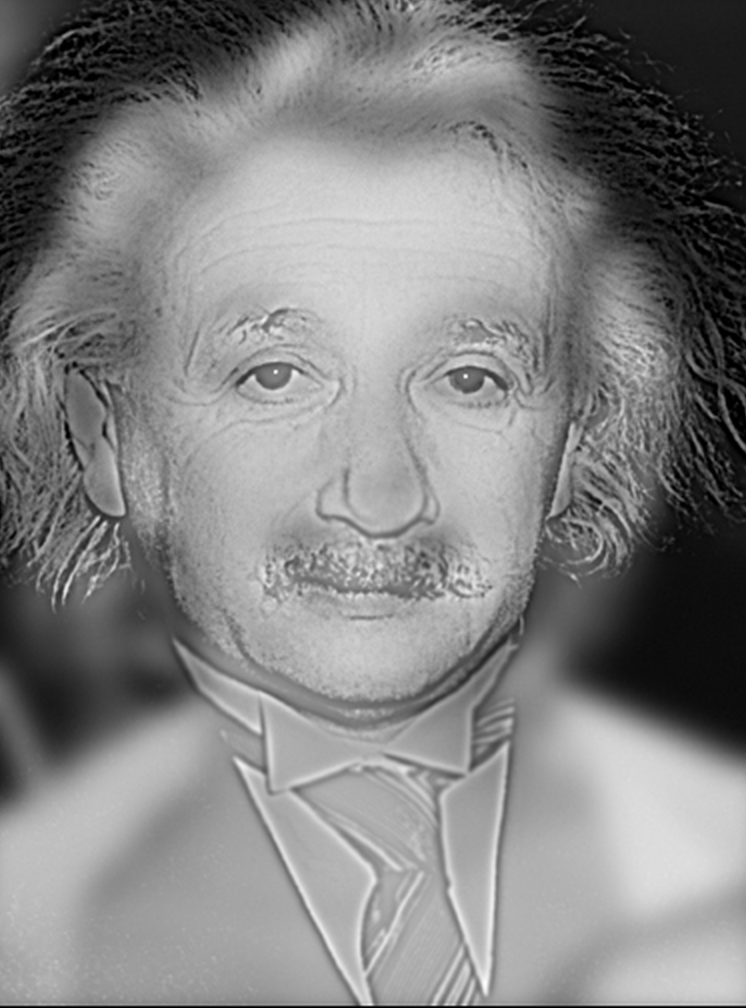 Hybrid Image
Why do we get different, distance-dependent interpretations of hybrid images?
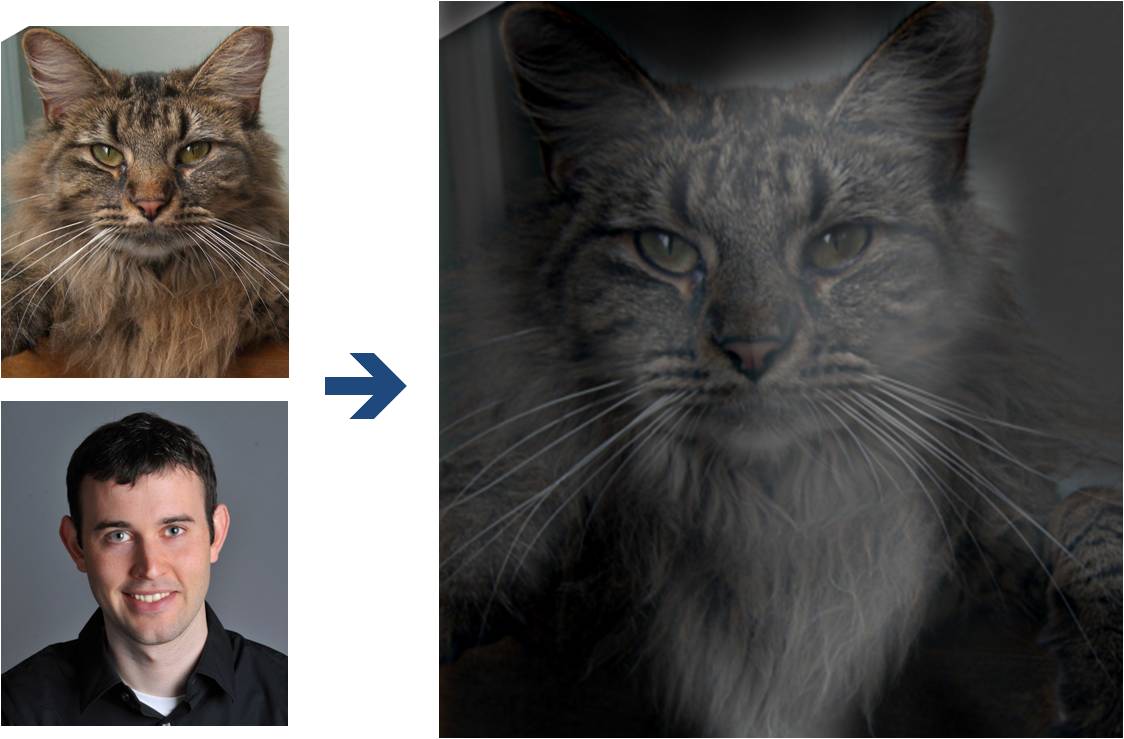 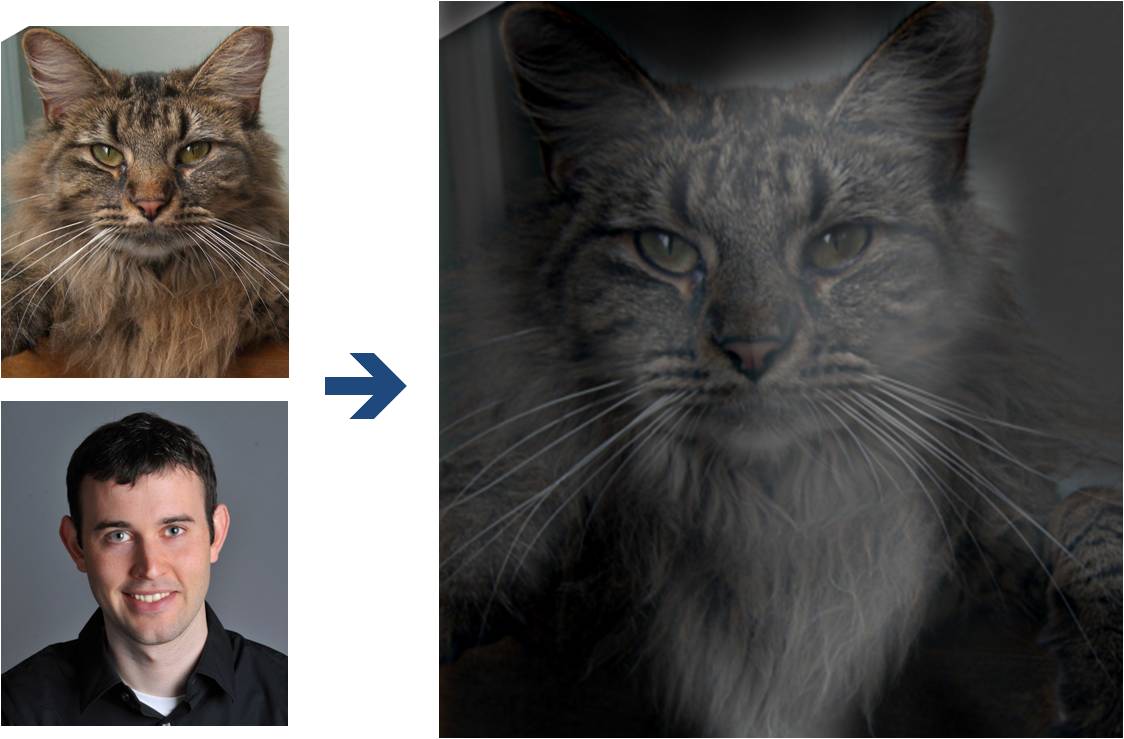 ?
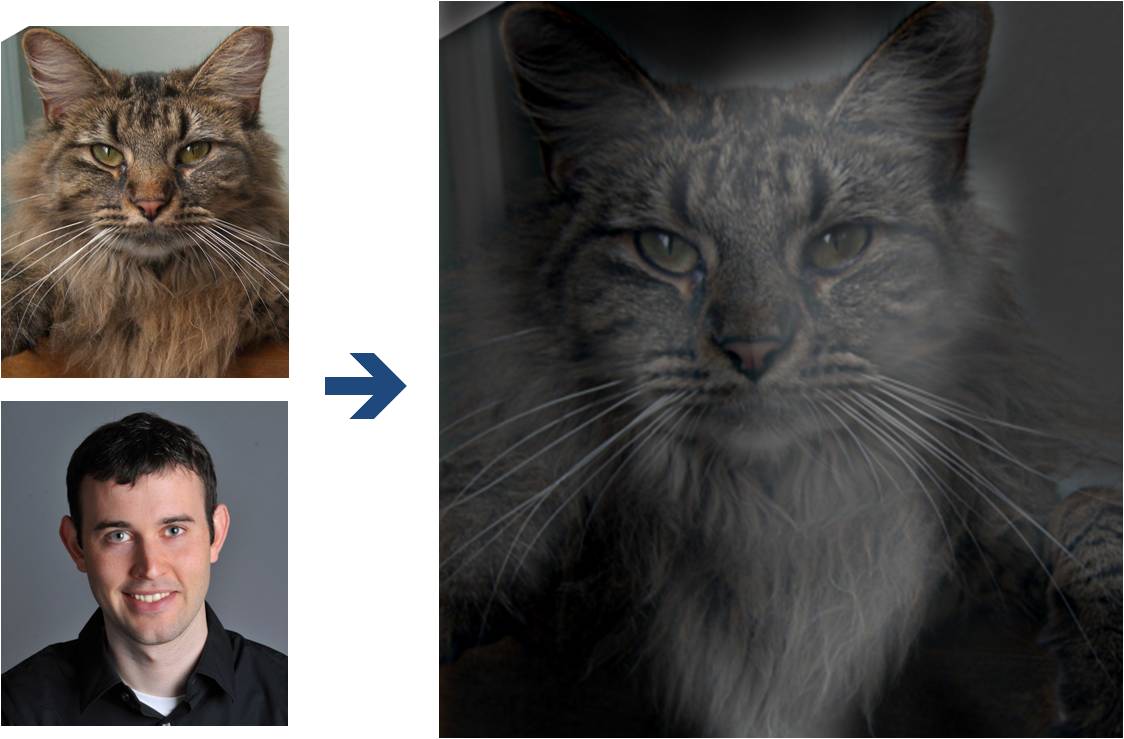 Why does the Gaussian give a nice smooth image, but the square filter give edgy artifacts?
Gaussian
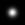 Box filter
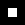 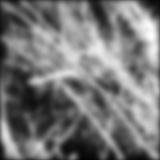 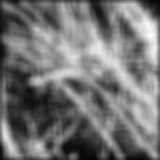 [Speaker Notes: Things we can’t understand without thinking in frequency]
How is that a 4MP image can be compressed to a few hundred KB without a noticeable change?
Jean Baptiste Joseph Fourier (1768-1830)
...the manner in which the author arrives at these equations is not exempt of difficulties and...his analysis to integrate them still leaves something to be desired on the score of generality and even rigour.
had crazy idea (1807):
	Any univariate function can be rewritten as a weighted sum of sines and cosines of different frequencies. 
Don’t believe it?  
Neither did Lagrange, Laplace, Poisson and other big wigs
Not translated into English until 1878!
 But it’s (mostly) true!
called Fourier Series
there are some subtle restrictions
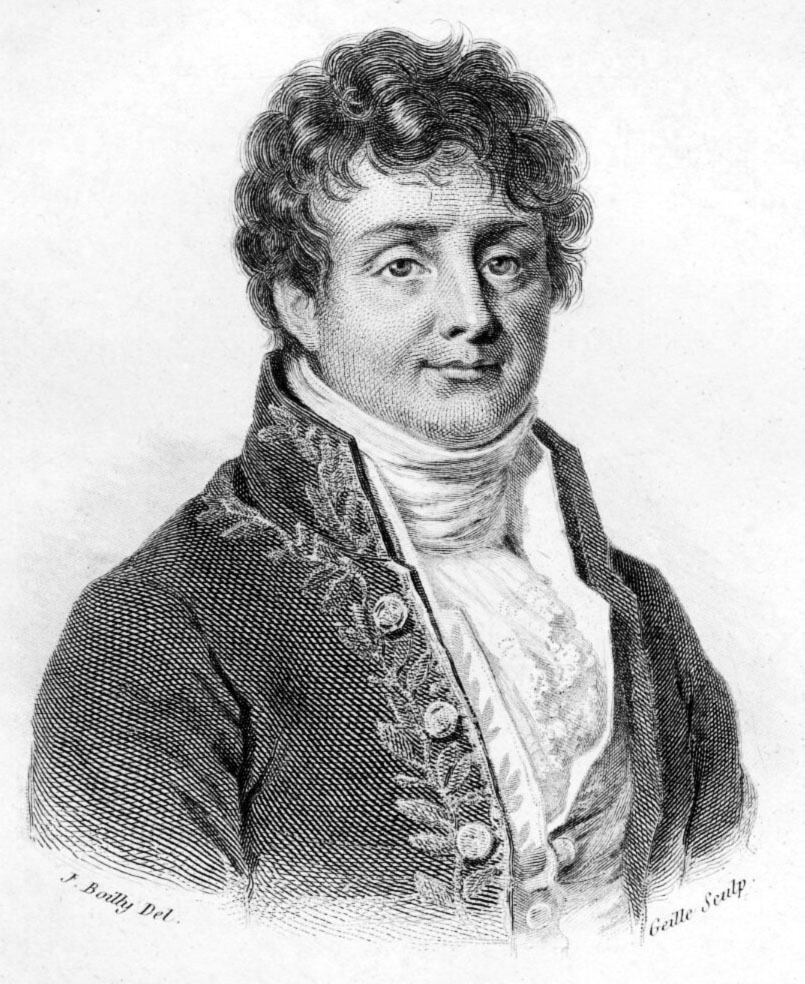 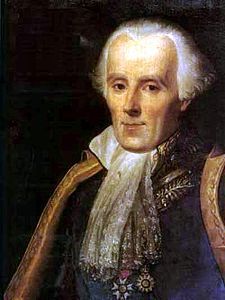 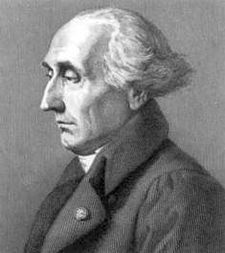 Laplace
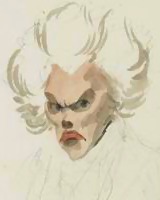 Lagrange
Legendre
Overview of Fourier Transform
http://www.csce.uark.edu/~jgauch/5683/notes/ch04a.pdf
Sine Wave
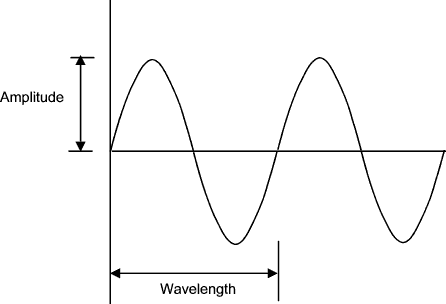 T
A
ϕ
A: Amplitude
f:  angular frequency, ω/2π (HZ)
Number of oscillations that occur each second of time
ϕ: phase
A sum of sines
Our building block:
	

Add enough of them to get any signal g(x) you want!
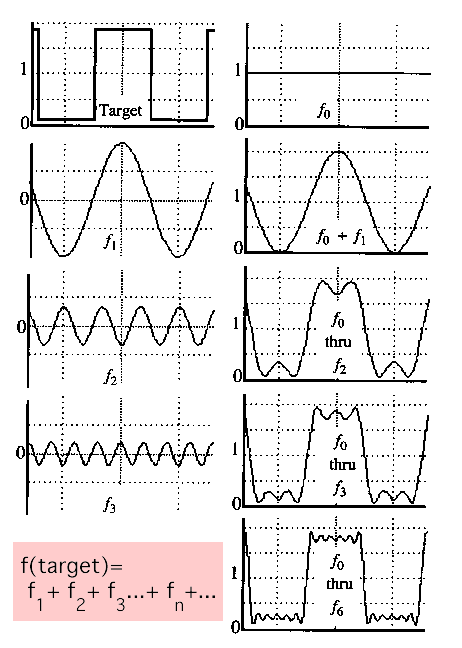 Frequency Spectra
example : g(t) = sin(2πf t) + (1/3)sin(2π(3f) t)
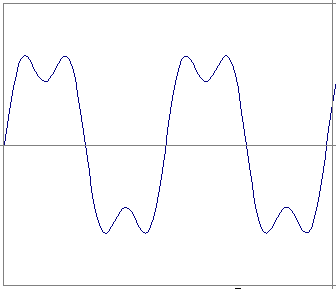 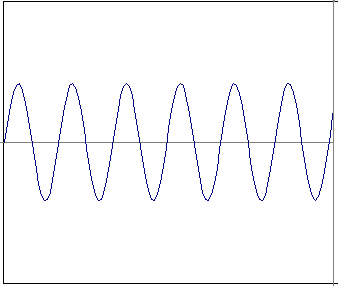 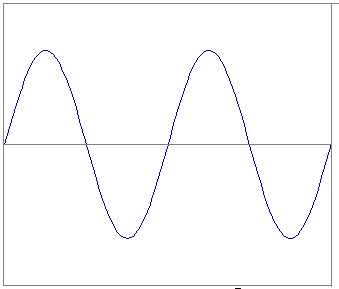 =
+
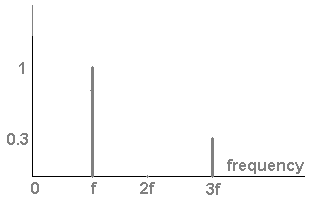 amplitude
Slides: Efros
Why decompose signals into sine waves?
Why don’t we represent the system with some other periodic signals? 
Sine wave is the only waveform that doesn’t change shape when subject to a linear-time-invariant (LTI) system. Input sinusoids, output will be sinusoids. 
Convolution, image domain filtering,  is LTI.
Frequency Spectra
Consider a square wave f(x)
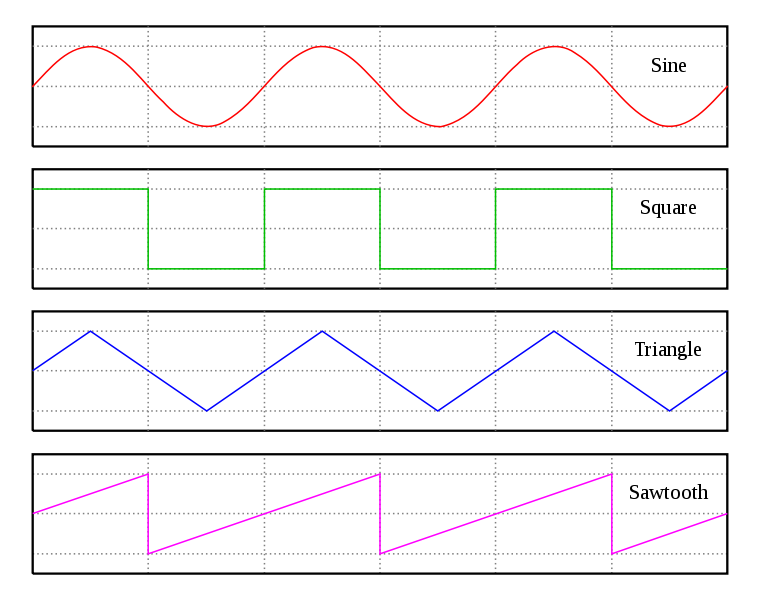 Frequency Spectra
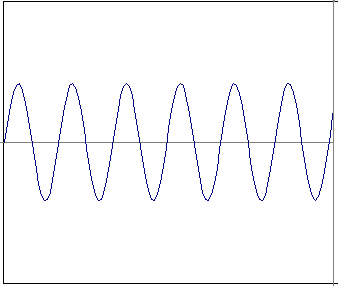 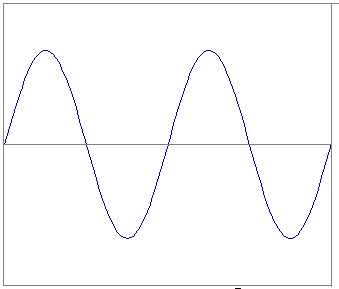 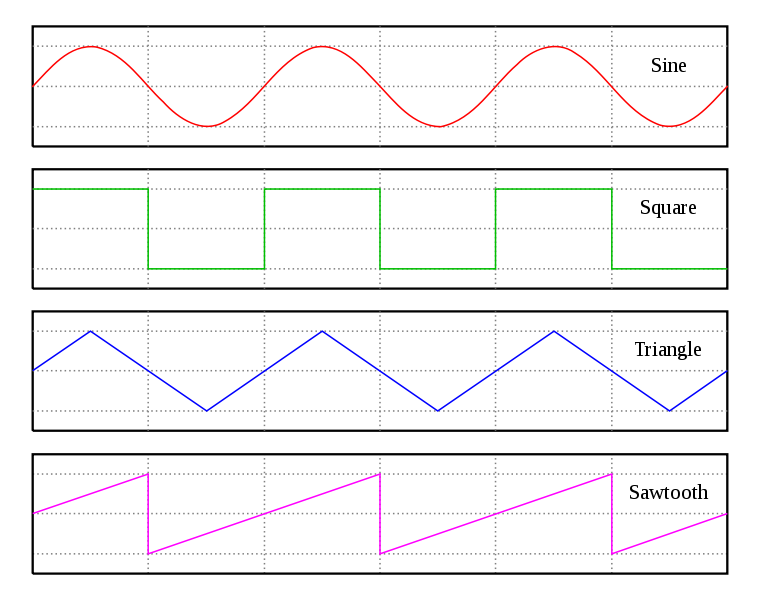 =
+
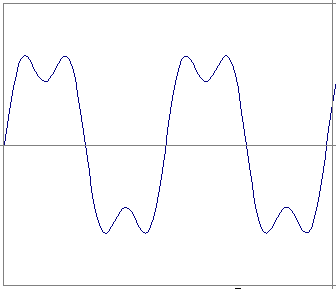 =
Frequency Spectra
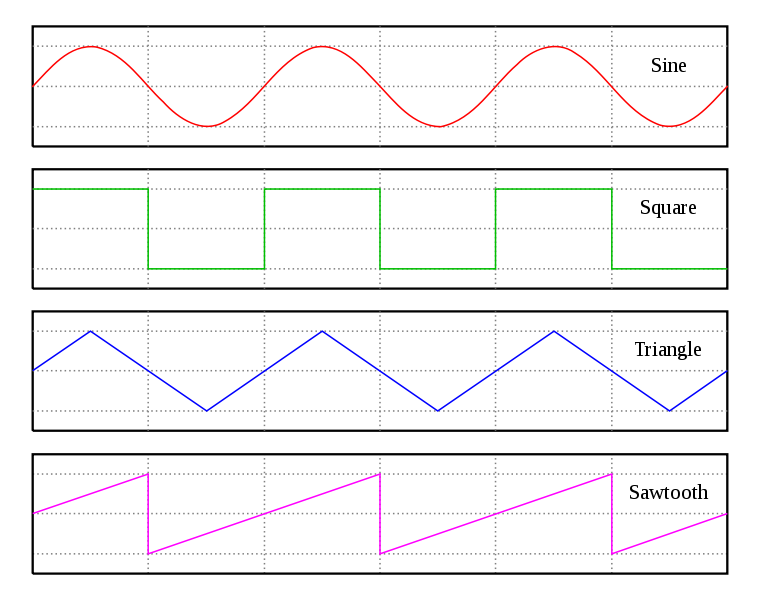 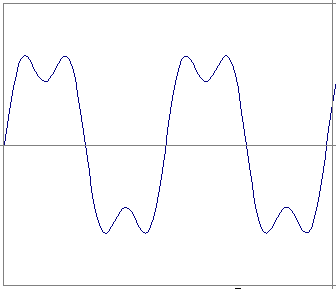 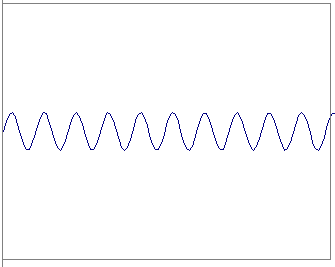 =
+
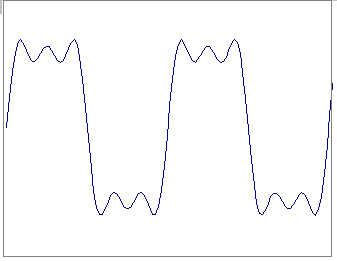 =
Frequency Spectra
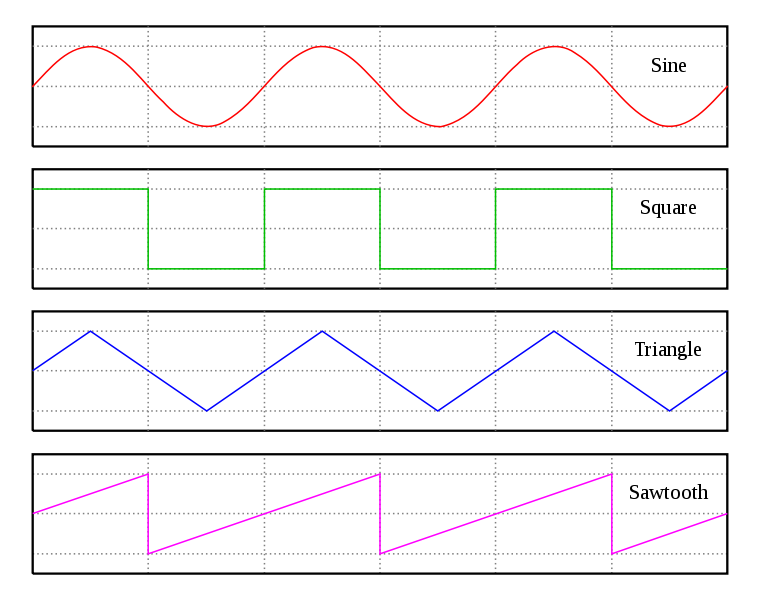 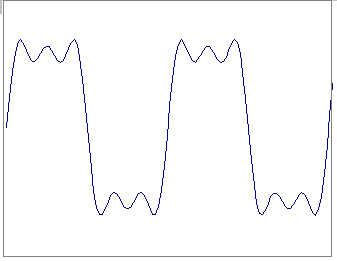 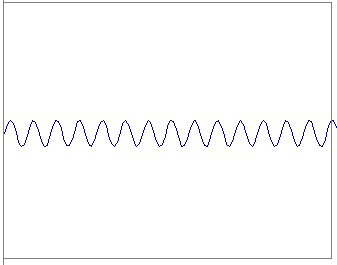 =
+
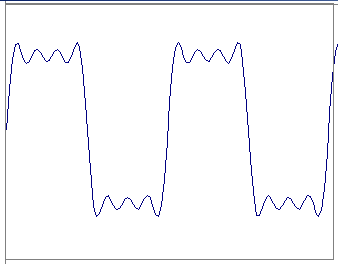 =
Frequency Spectra
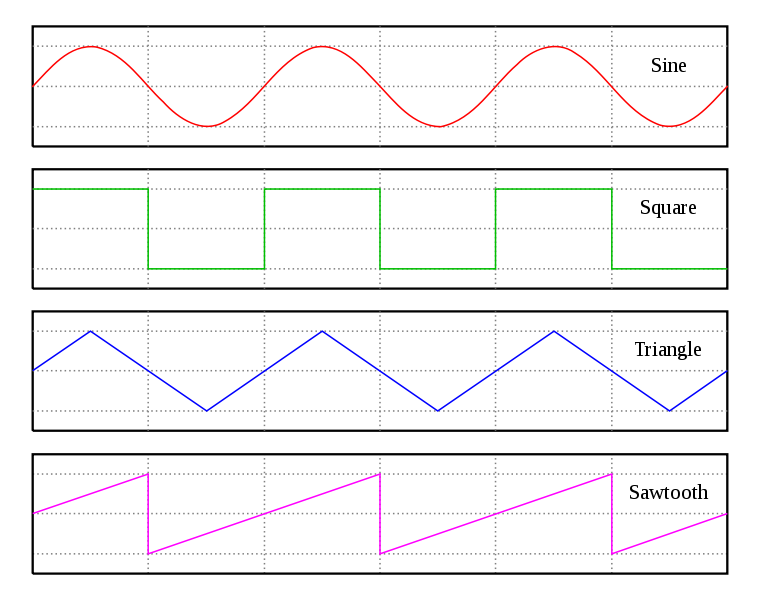 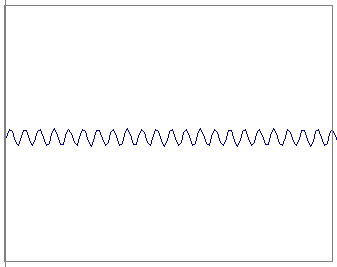 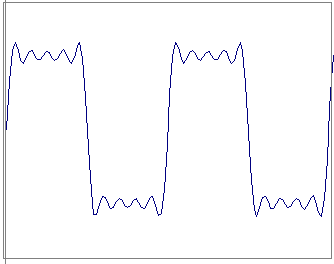 =
+
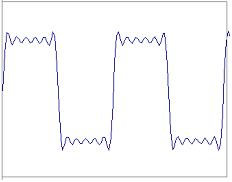 =
Frequency Spectra
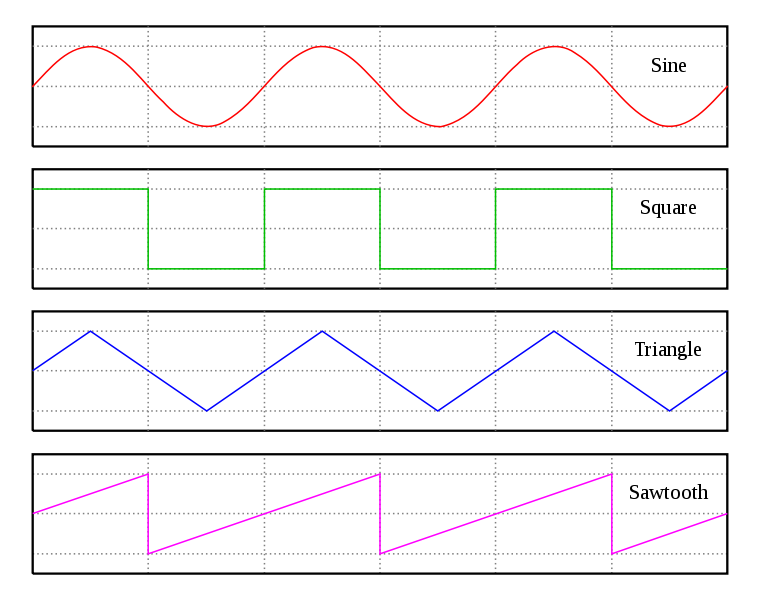 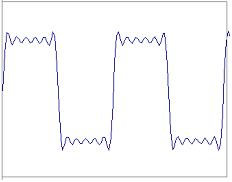 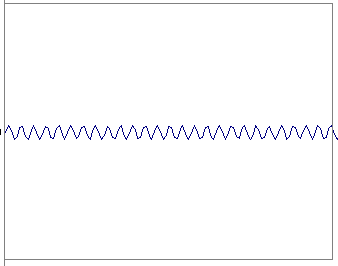 =
+
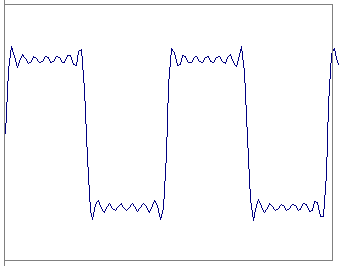 =
Frequency Spectra
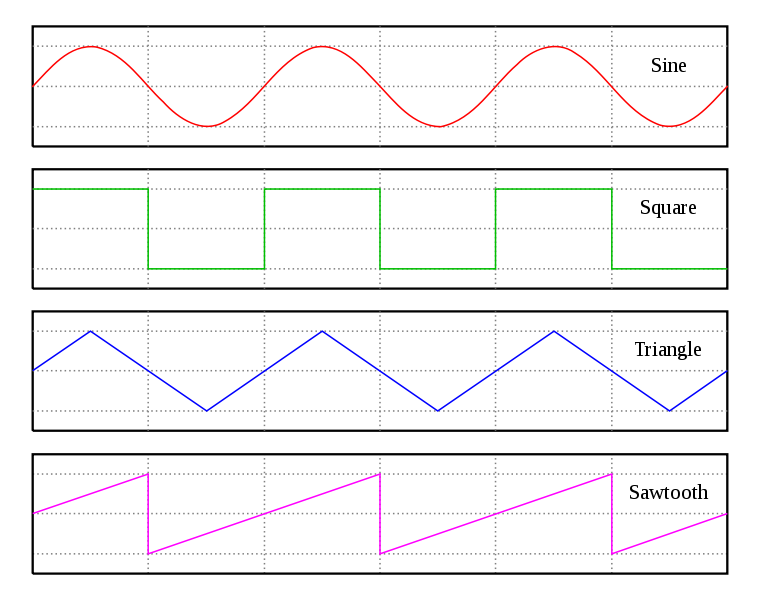 =
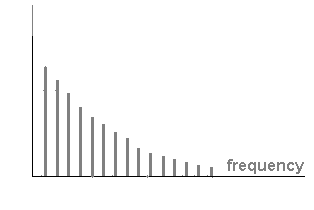 Fourier Transform
Inverse Fourier transform
Fourier Transform
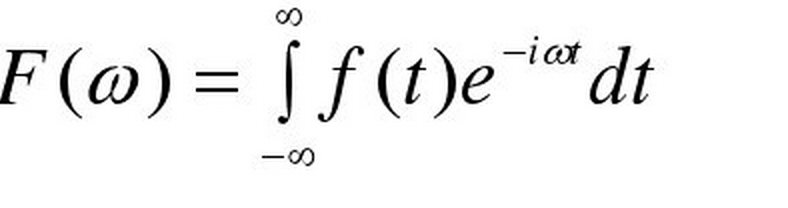 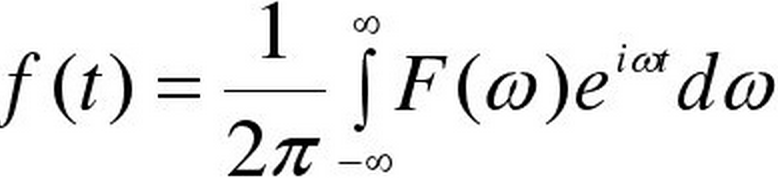 Frequency f(w)
Time f(t)
What is transformation? It is a mapping between two domains
Fourier Transform
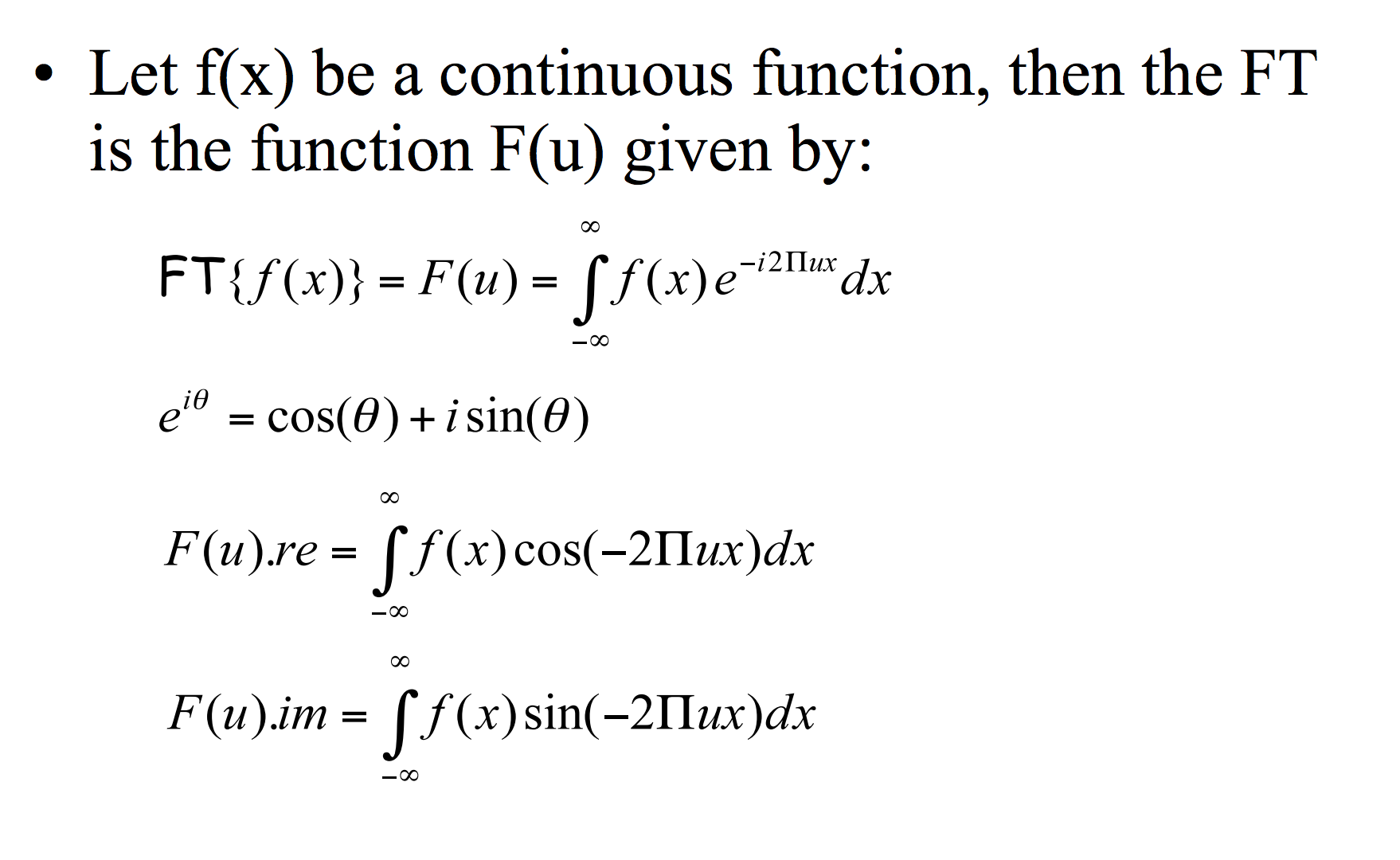 Real part
Imaginary part
Example: Music
We think of music in terms of frequencies at different magnitudes
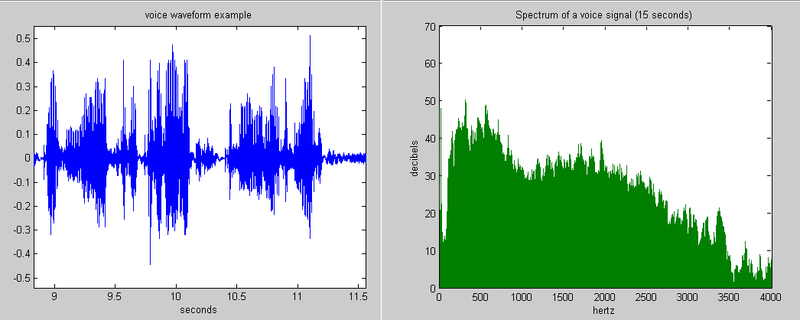 Slide: Hoiem
Other signals
We can also think of all kinds of other signals the same way
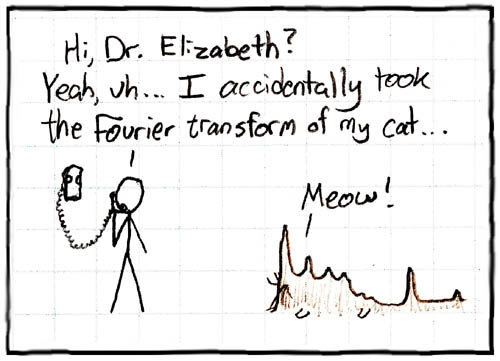 xkcd.com
Fourier Analysis of Images
Let’s watch a funny video:

https://www.youtube.com/watch?v=mEN7DTdHbAU
Spatial Frequency in Image
Any structure periodic in images
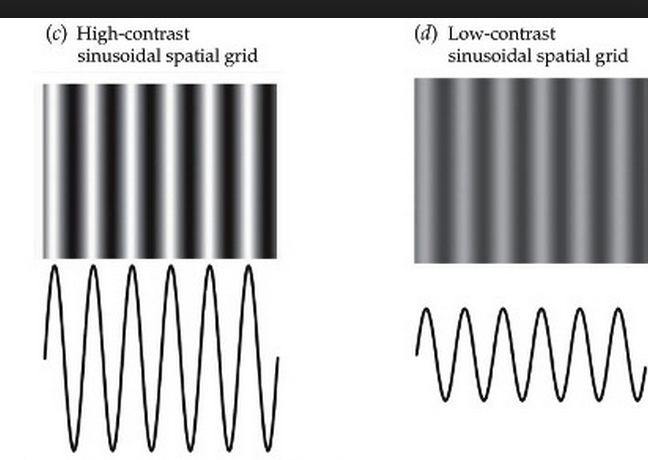 Spatial Frequency in Image
Fourier Transform
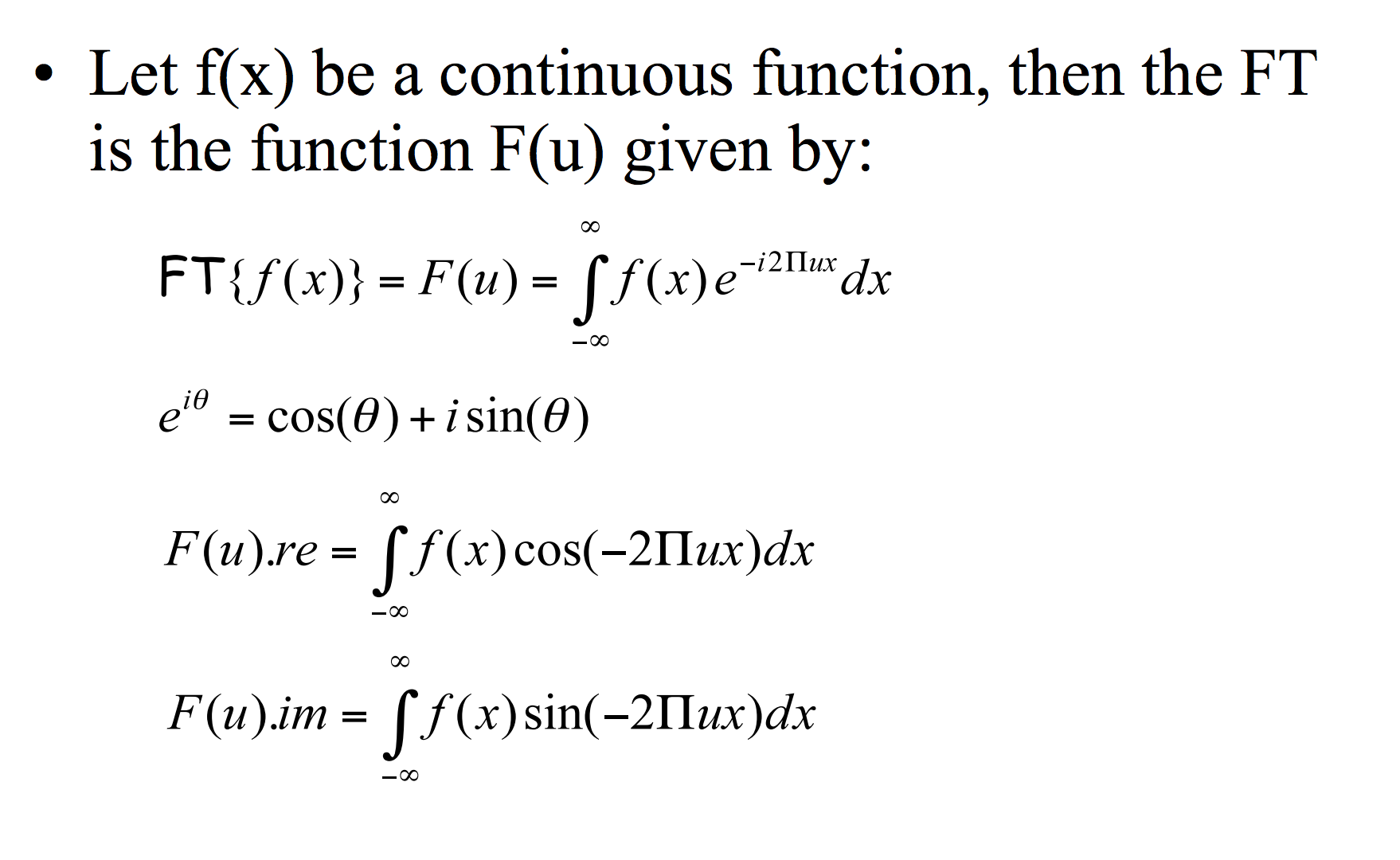 Fourier Transform
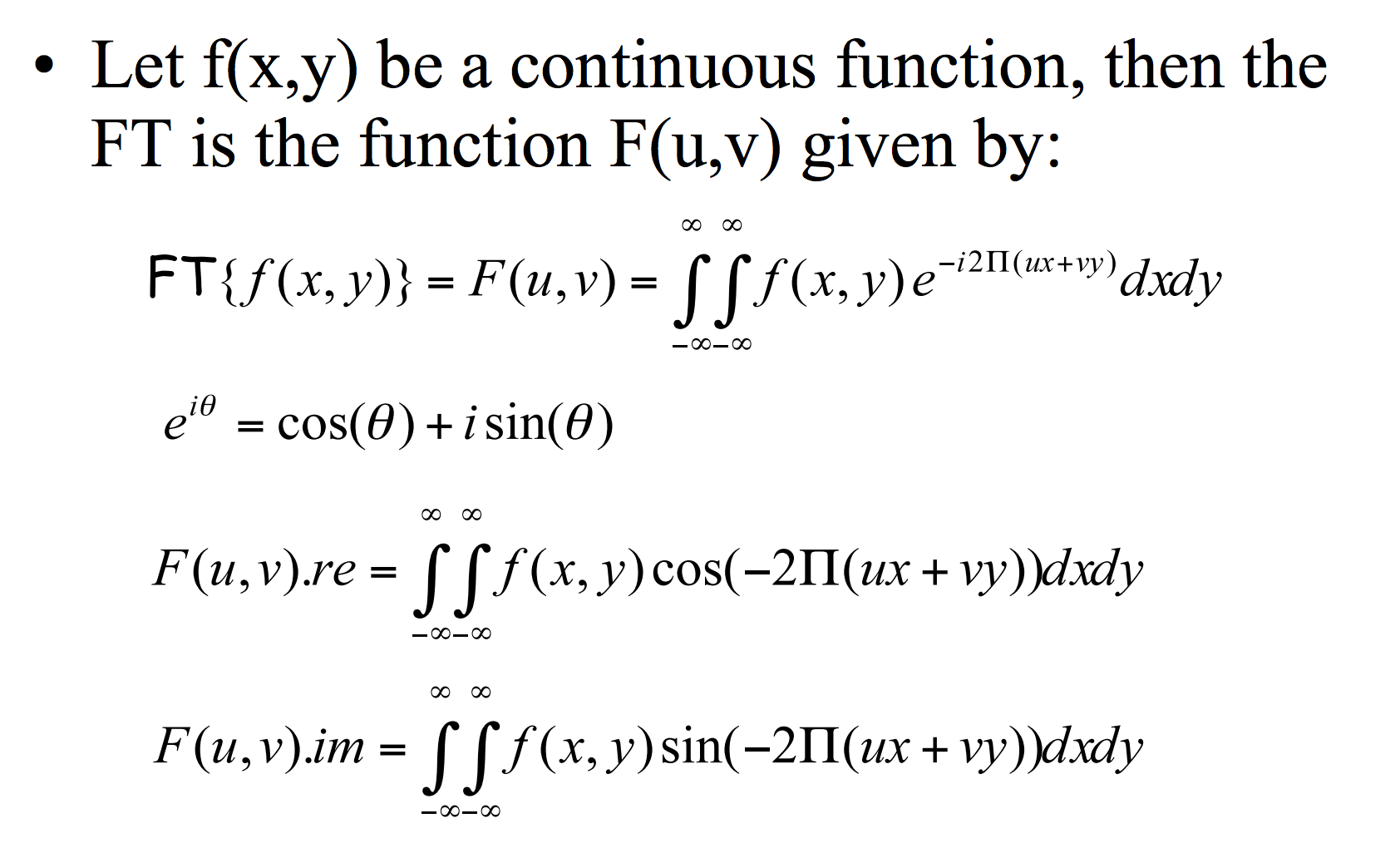 2D Fourier Transform Basis
http://www.csce.uark.edu/~jgauch/5683/notes/ch04a.pdf
2D discrete Fourier transform
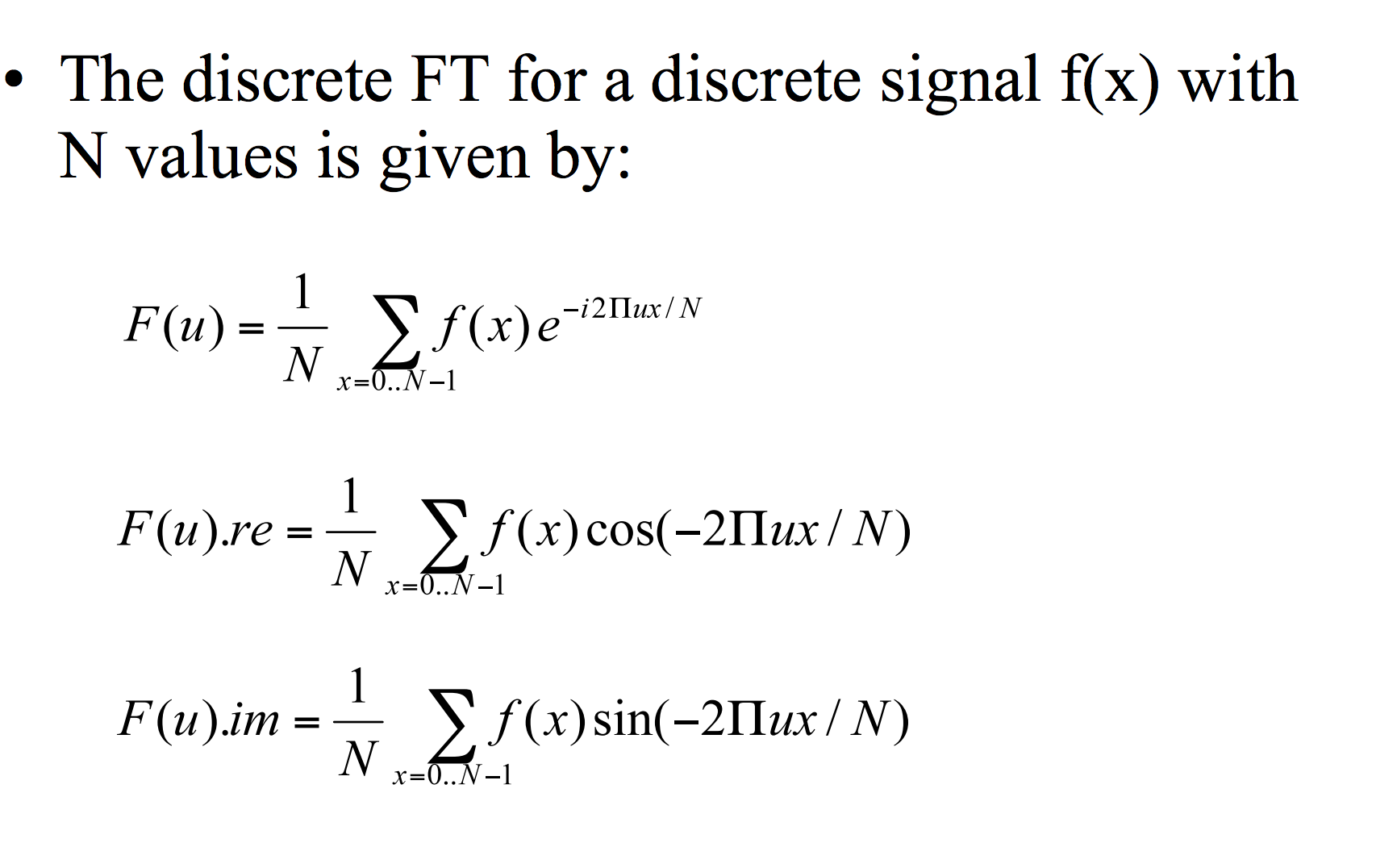 2D discrete Fourier transform
Spatial domain
Fourier domain
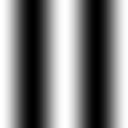 2D discrete Fourier transform
Spatial domain
Fourier domain (symmetric around zero)
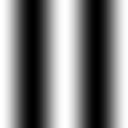 Fourier Transform of Images
M pixels
(0,0)
(0,N/2)
Fourier
(0,0)
N pixels
Transform
(M/2,0)
(-M/2,0)
F[u,v]
I[m,n]
(0,-N/2)
(M,N)
Spatial domain
Frequency Domain
2D FFT can be composed as two discrete Fourier Transforms in 1 dimension
Fourier Transform of Images
Edge represents highest frequency
M pixels
(0,0)
(0,N/2)
Fourier
(0,0)
N pixels
Transform
(M/2,0)
(-M/2,0)
F[u,v]
I[m,n]
(0,-N/2)
(M,N)
Spatial domain
Frequency Domain
Center represents lowest frequency, 
Which represents an average pixel
Fourier Transform of Images
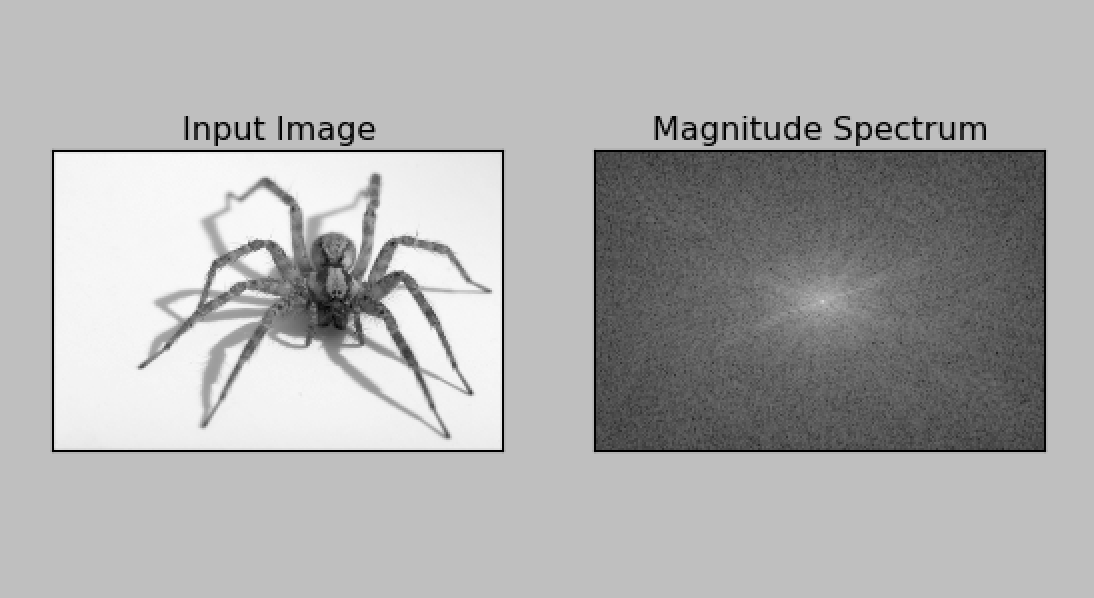 (0,0)
Spatial domain
Frequency Domain
FT of natural images
Fourier analysis in images
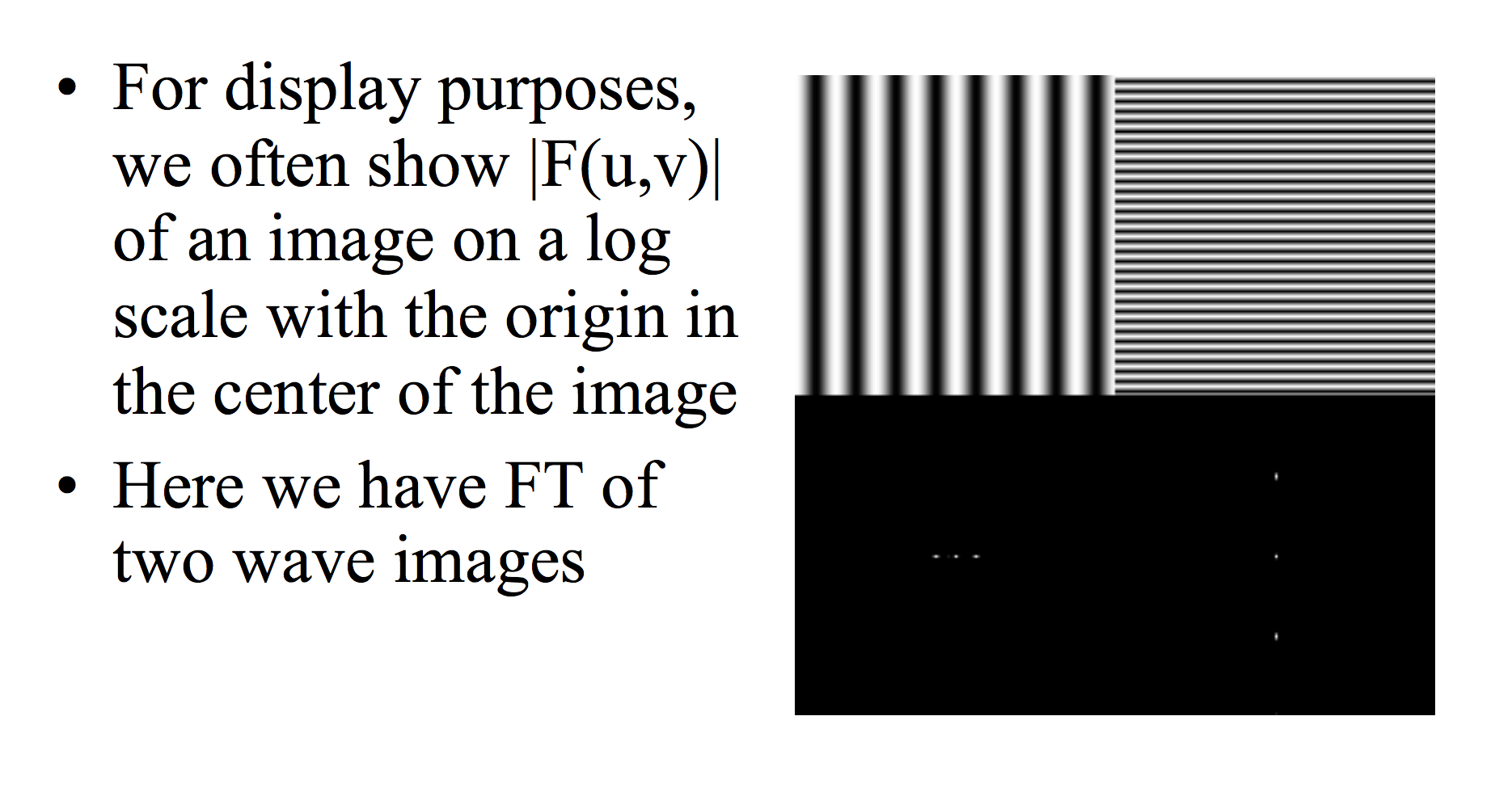 http://www.csce.uark.edu/~jgauch/5683/notes/ch04a.pdf
Signals can be composed
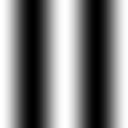 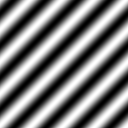 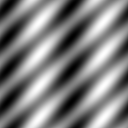 +
=
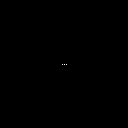 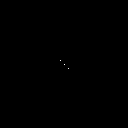 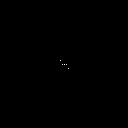 http://sharp.bu.edu/~slehar/fourier/fourier.html#filtering
More: http://www.cs.unm.edu/~brayer/vision/fourier.html
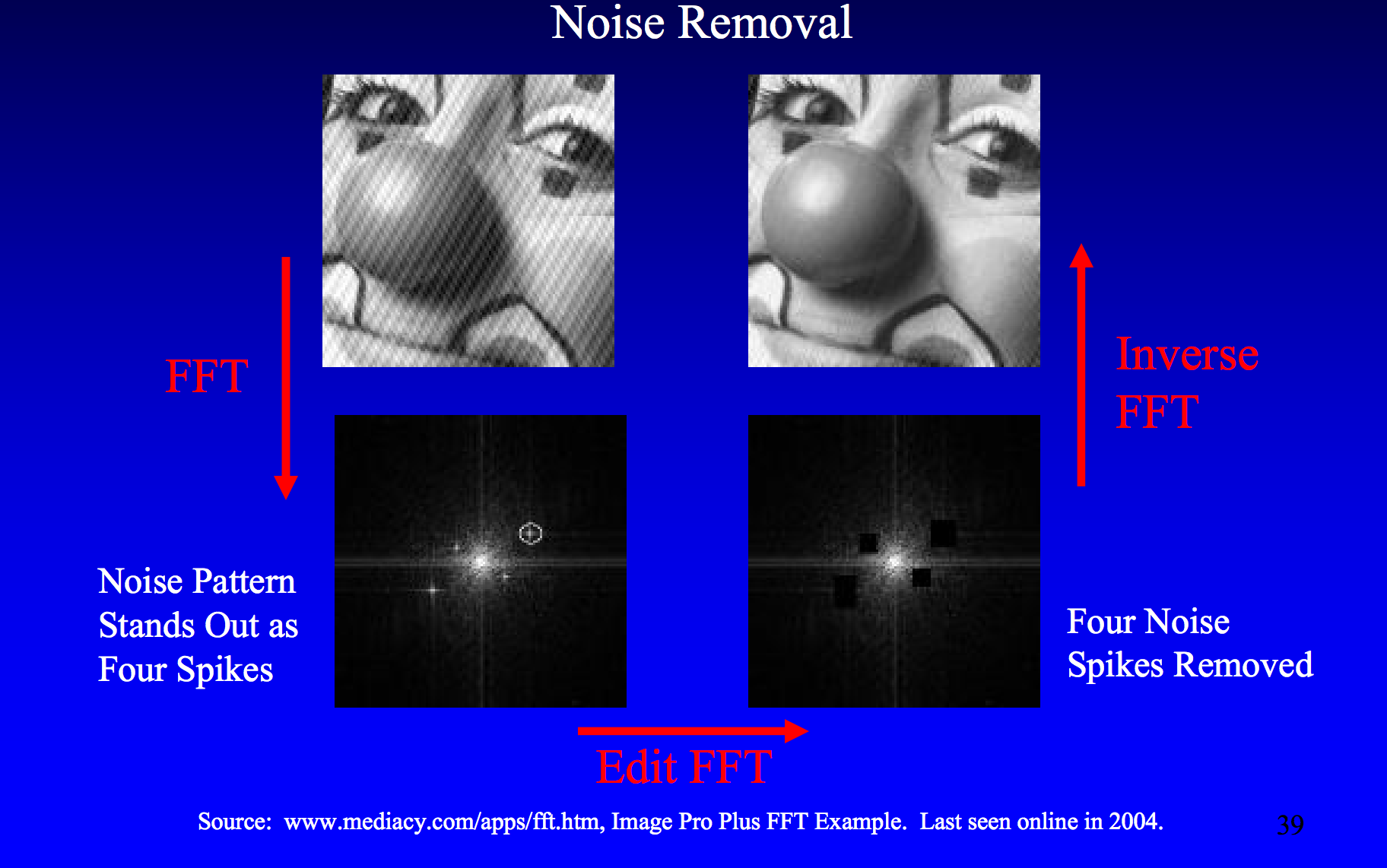 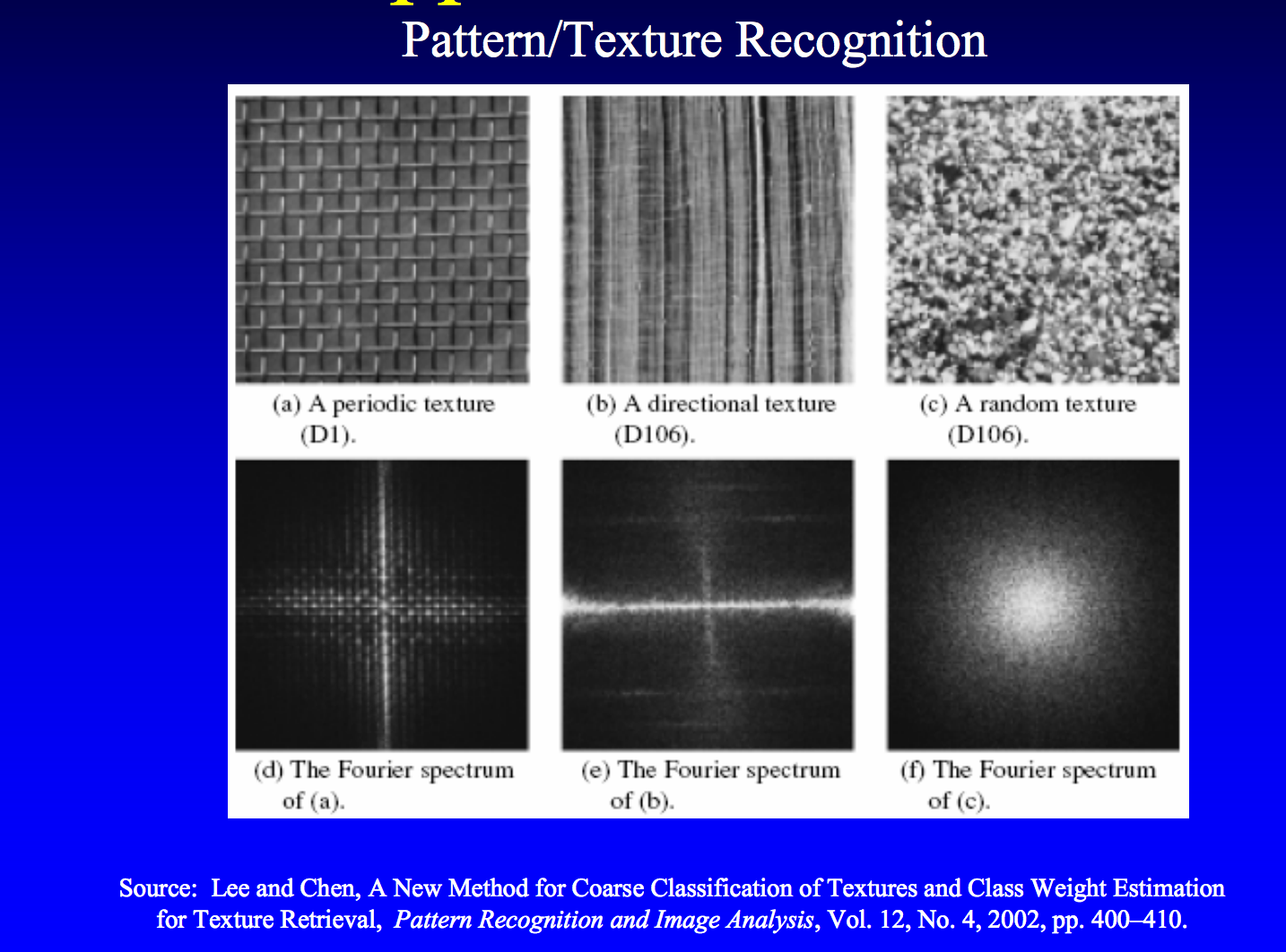 Fourier transform in Numpy
Numpy has a FFT package.
Np.fft.fft2() provides us the frequency transform which will be a complex array.
np.fft.fftshift() shift the DC component in the center. 
We need to compute the magnitude from the output by taking the log. Np.log(np.abs(fft_shift_image))
Exercise
Open an image
Add both Salt and Pepper, Gaussian noise.
Display FFT images of original and noisy images. 
img = misc.imread('peppers256.png',flatten=1)
f = np.fft.fft2(img)
fshift = np.fft.fftshift(f)
magnitude_spectrum = 20*np.log(np.abs(fshift))
Exercise 2
Apply the box filter to an image and compare the image with the Fourier transformed image.
Next Lecture
Discrete Fourier Transform with Python
Filtering in Frequency domain
Inverse Fourier
Applications of FT
Fourier Transform
Fourier transform stores the magnitude and phase at each frequency
Magnitude encodes how much signal there is at a particular frequency
Phase encodes spatial information (indirectly)
For mathematical convenience, this is often notated in terms of real and complex numbers
Amplitude:
Phase:
The Convolution Theorem
The Fourier transform of the convolution of two functions is the product of their Fourier transforms



Convolution in spatial domain is equivalent to multiplication in frequency domain!